Why we think this is important for you
We are born as curious learners, wanting to know about the world we live in & further into Space. Science is great because no one person will ever know everything about science. It is a subject that never stops, the more we understand about life and the Universe, the more we realise that there is so much more we do not understand yet. Science has unlimited possibilities, which allows you to be ambitious, stretching yourself to ask questions. Science is daring, it allows us to debate the ethics of whether we should do something just because we can. Science is always relevant and in the news, imagine if you were the one to solve a global problem!
Yr 7 Science
Static electricity
What are the big ideas and concepts I will cover this year?
Matter
Energy
Cells
Forces
Ecosystems
Reactions
Genes
Electricity
Ecosystem
Interdependence
Specialised cells
Current & voltage
Cells
Food webs
Energy stores & conservation of energy
Foetus
Neutralisation
Menstrual cycle
Energy resources
Acids & alkalis
Energy in food and fuels
Puberty
Chemical reactions
Human reproduction
What am I learning about in SUBJECT this year?
Autumn 2
Spring 1
Spring 2
Summer 1
Summer 2
Autumn 1
How can I explore this subject and topic more?
Watch documentaries or films
Read books
Visit museums
Perform your own experiments
Read the news
Careers links:
Analytical chemist, forensic scientist, engineer, pathologist, mechanic, marine biologist, toxicologist, horticulturist, electrician
Study topics in Yr8
Earth, Waves, Diet, Periodic table, Respiration, Energy,  Reactions, Photosynthesis
Oxidation
Forces
States of matter
Displacement
Speed
Diffusion
Plant dissection
Mixtures
Gravity
Multicellular organisms
Plant reproduction
Skeleton
Distillation
Seed dispersal
Chromatography
Variation
Joints & muscles
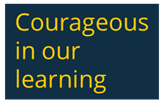 Why we think this is important for you
We are born as curious learners, wanting to know about the world we live in & further into Space. Science is great because no one person will ever know everything about science. It is a subject that never stops, the more we understand about life and the Universe, the more we realise that there is so much more we do not understand yet. Science has unlimited possibilities, which allows you to be ambitious, stretching yourself to ask questions. Science is daring, it allows us to debate the ethics of whether we should do something just because we can. Science is always relevant and in the news, imagine if you were the one to solve a global problem!
Yr 8 Science
Reactions from the periodic table
Radiation
What are the big ideas and concepts I will cover this year?
Earth
Waves
Diet
Periodic Table
Respiration
Energy
Reactions
Photosynthesis
Minerals
Convection
Stomata
Periodic table
Conduction
Drugs
Leaves
Factors of photosynthesis
Digestive system
Respiration
Aerobic vs anaerobic
Healthy diet
Anaerobic respiration
Reactivity series
Photosynthesis
What am I learning about in SUBJECT this year?
Autumn 2
Spring 1
Spring 2
Summer 1
Summer 2
Autumn 1
How can I explore this subject and topic more?
Watch documentaries or films
Read books
Visit museums
Perform your own experiments
Read the news
Careers links:
Aerospace engineer, astronomer, palaeontologist, engineer, dietician, geochemist, physiologist
Conservation of mass
Study topics in Yr9
Electricity, Magnetism, Atmosphere, Climate change, Variation, Evolution, Inheritance
Seasons
Breathing
Symbol equations
Gas exchange
Universe
Balance equations
Earths structure
Air pressure
Thermal decomposition
Exercise
Aerobic respiration
Endothermic reactions
The rock cycle
Mitochondria adaptations
Exothermic reactions
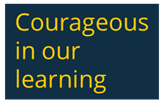 Sound waves
Why we think this is important for you
We are born as curious learners, wanting to know about the world we live in & further into Space. Science is great because no one person will ever know everything about science. It is a subject that never stops, the more we understand about life and the Universe, the more we realise that there is so much more we do not understand yet. Science has unlimited possibilities, which allows you to be ambitious, stretching yourself to ask questions. Science is daring, it allows us to debate the ethics of whether we should do something just because we can. Science is always relevant and in the news, imagine if you were the one to solve a global problem!
Yr 9 Science
Inheritance
Digestive system
What are the big ideas and concepts I will cover this year?
Electricity
Earth
Genes
Matter
Energy
Organisms
Forces
Circulatory system
Antibiotics
Speed
DNA structure
Organs
Chromosomes
Alloys
Natural selection and evolution
Energy resources
Diseases
Elements
Variation
Work done
Tissues
Metals
What am I learning about in SUBJECT this year?
Autumn 2
Spring 1
Spring 2
Summer 1
Summer 2
Autumn 1
How can I explore this subject and topic more?
Watch documentaries or films
Read books
Visit museums
Perform your own experiments
Read the news
Careers links:
Paramedic, climate scientist, environmental engineer, forensic scientist, museum curator, genetic counsellors, DNA analysts, biostatisticians
Study topics in Yr10
Reproduction
Photosynthesis
Ecosystems
Chemical bonding
Reactions
Forces
Waves
Development of the atom
Compounds
Parallel circuits
Respiration
Resistance
Energy stores
Magnetic poles
Forces
Cells
Energy transfers
Properties
Subatomic particles
Magnetic fields
Lifestyle
Mixtures
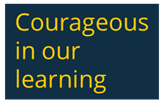 Efficiency
Climate change